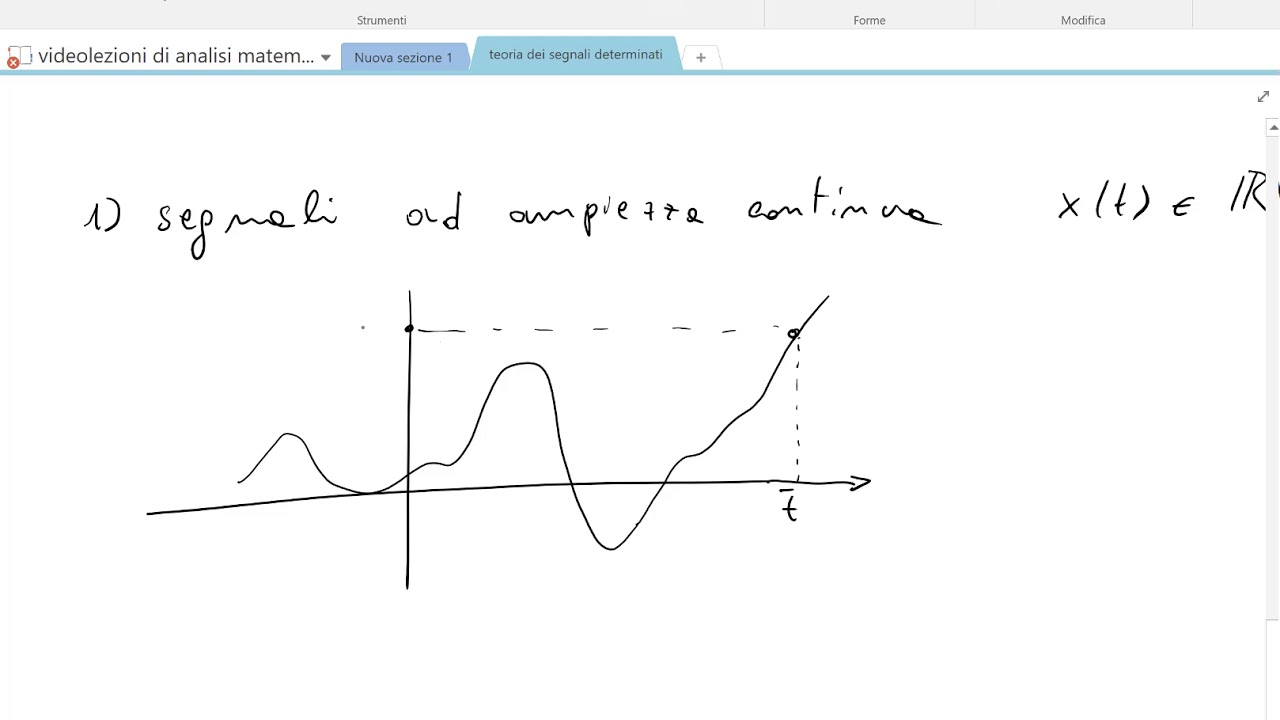 Teoria dei Segnali
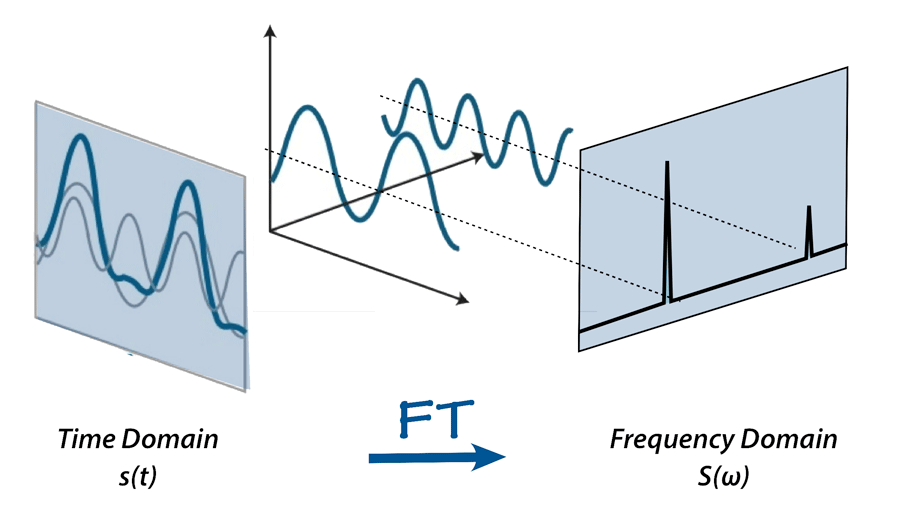 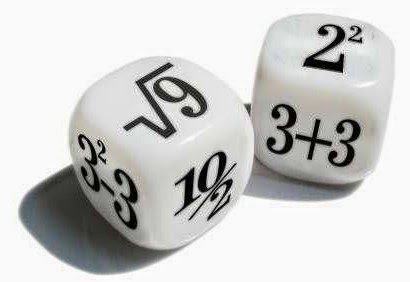 Corso di Laurea: 
Scienze Nautiche Aeronautiche e Meteo-Oceanografiche
Anno Accademico: 2023/2024
Crediti: 9 CFU
Docente: Giampaolo Ferraioli
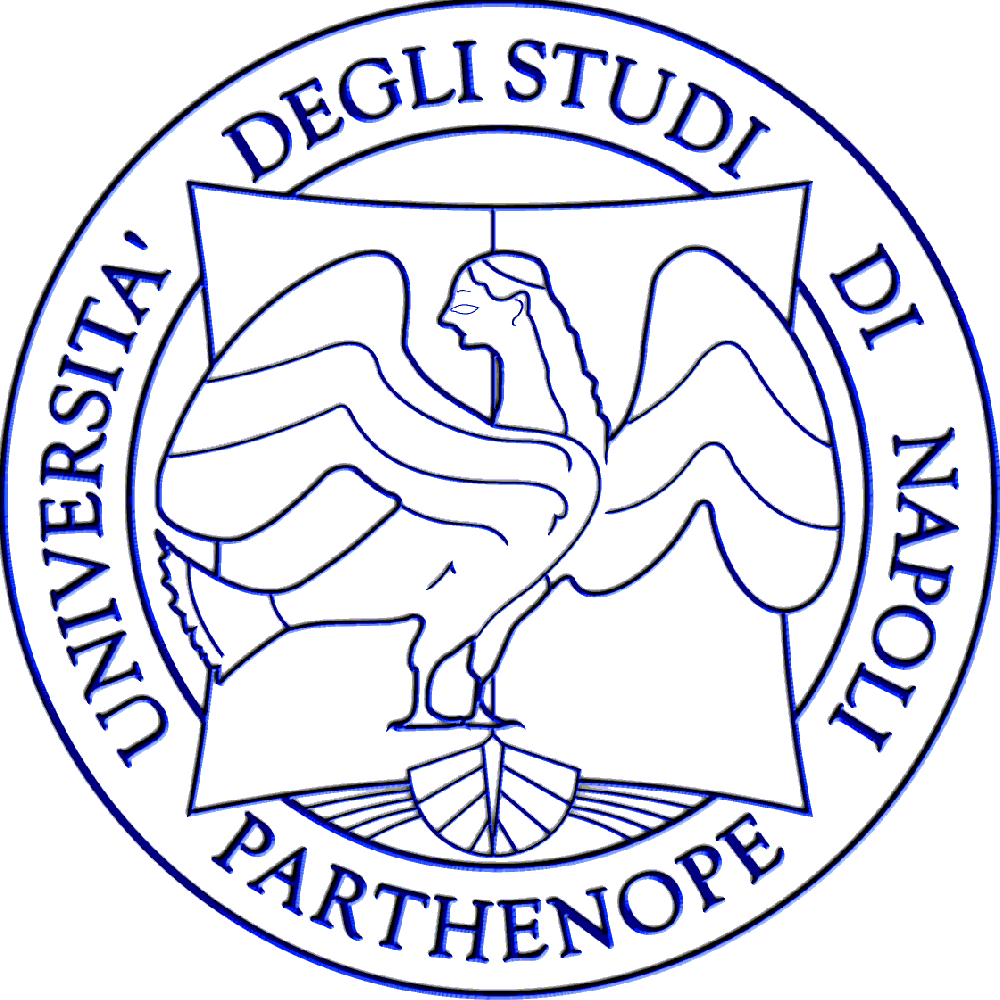 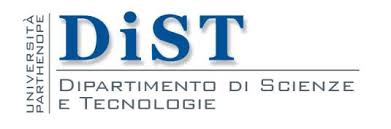 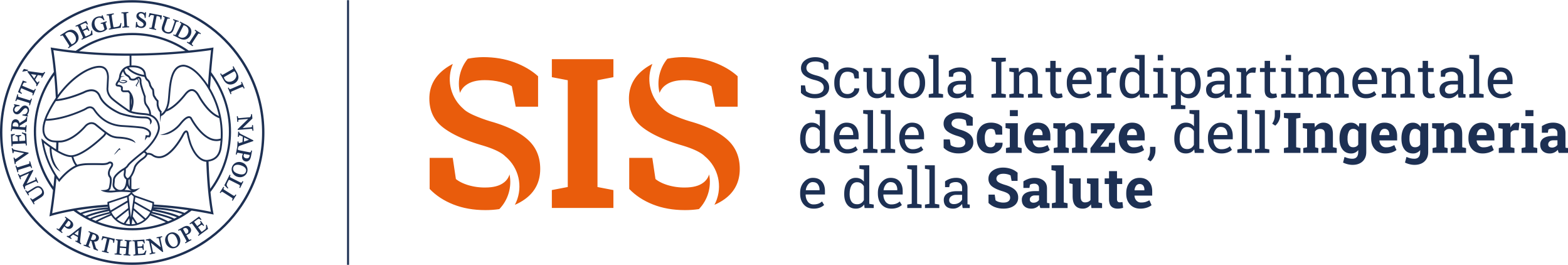 Sommario
Mutua Potenza e Mutua Energia
Ortogonalità
Esempi
Mutua Potenza
Due segnali la cui mutua Potenza è nulla si dicono ortogonali